UNIVERSIDAD TÉCNICA DEL NORTE
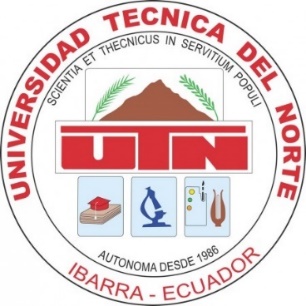 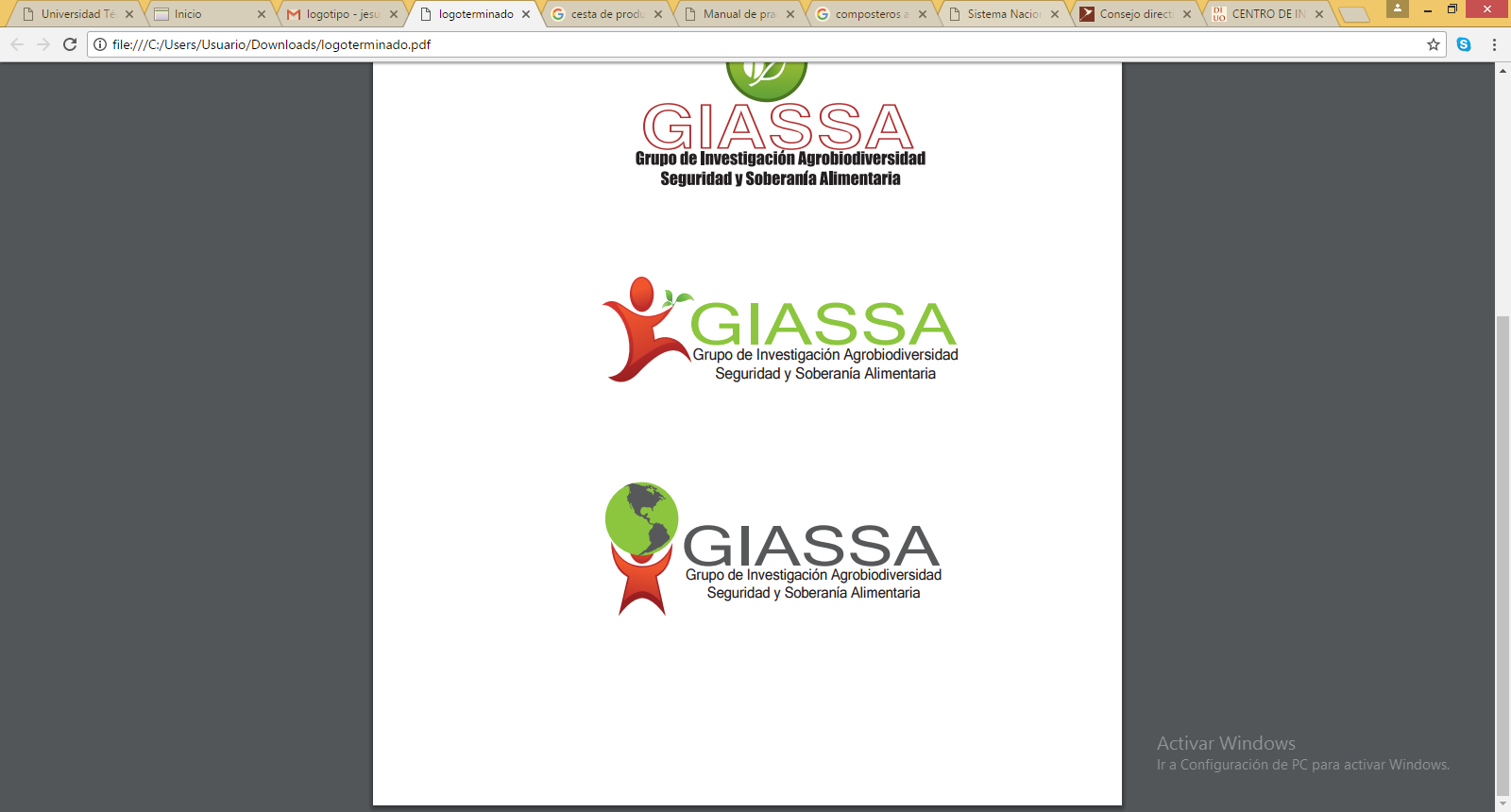 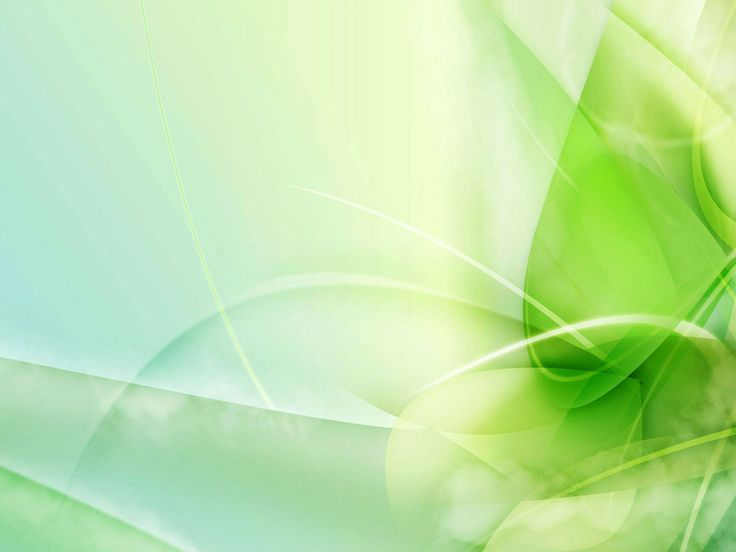 FACULTAD DE INGENIERÍA EN CIENCIAS AGROPECUARIAS Y AMBIENTALES
CARRERA DE INGENIERÍA EN RECURSOS NATURALES RENOVABLES
EVALUACIÓN DE LA MACROFAUNA EN EL SUELO DE LAS CHACRAS FAMILIARES EN LA COMUNIDAD FAKCHA LLAKTA
Autor: Romero Cruz Diego Dario

Director: Biol. Renato Oquendo, MSc
1
Ibarra – Ecuador
2017
PROBLEMA DE INVESTIGACIÓN
La fauna del suelo puede ser afectada por los diferentes usos y manejos del suelo (Lavelle, 2003).
JUSTIFICACIÓN
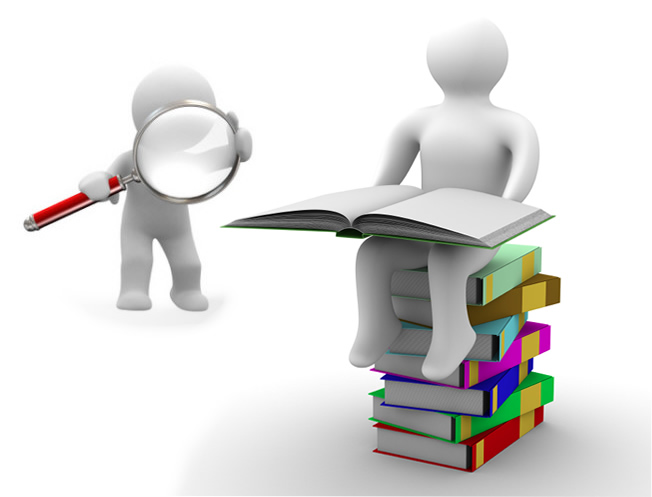 La fauna edáfica está constituida por organismos cuyo diámetro va desde los 2 mm hasta los 20 mm, los cuales intervienen en distintos procesos como: la agregación y estructura del suelo, en la textura, intercambio gaseoso, movimiento de masas de agua, y en la transformación de las propiedades físicas, químicas y biológicas del suelo, (Neher, 1999; Cabrera, Ponce de León, Robaina, 2011a).
RUTA DE INVESTIGACIÓN
Objetivo General
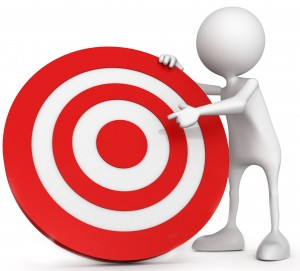 Evaluar la macrofauna presente en el suelo de las chacras familiares en la comunidad Fakcha Llakta con el fin de proponer estrategias para incrementar la fauna edáfica.
Objetivos Específicos
Identificar la macrofauna edáfica de las chacras familiares de la comunidad de Fakcha Llakta.
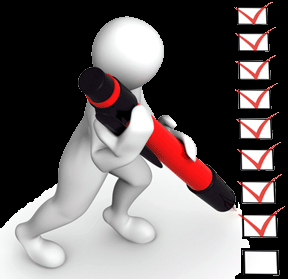 Relacionar la macrofauna edáfica asociada a las chacras familiares con las diferentes características del suelo y la diversidad de plantas.
Diseñar estrategias para incrementar la fauna edáfica en las chacras familiares de la comunidad de Fakcha Llakta.
CARACTERIZACIÓN DEL ÁREA DE ESTUDIO
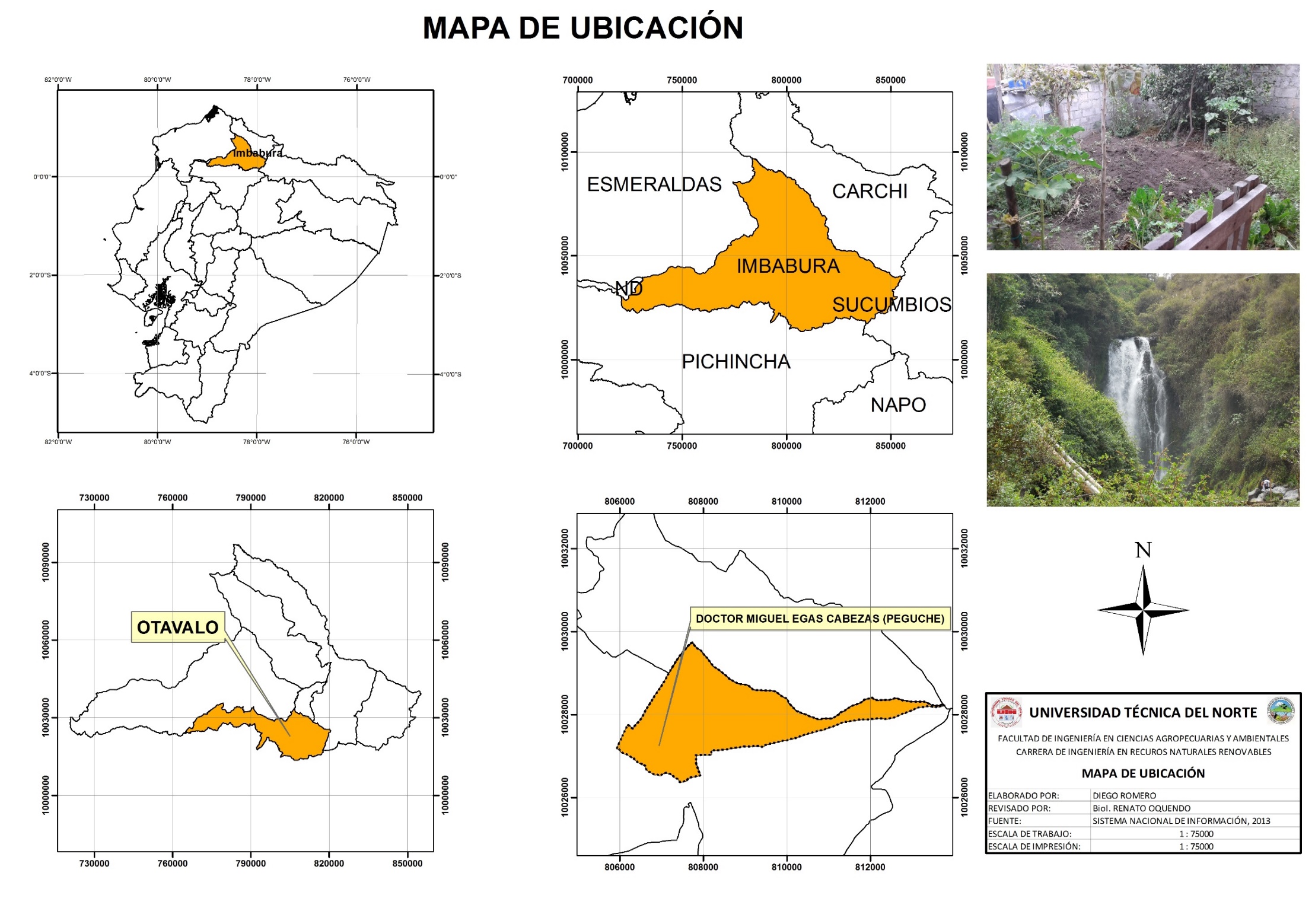 (Trujillo y Lomas, 2014)
MÉTODO
Fase I: Identificación
Anderson e Ingram, 1993; Bestelmeyer et al., 2000
MÉTODO
PROCEDIMIENTO DE LA FASE I
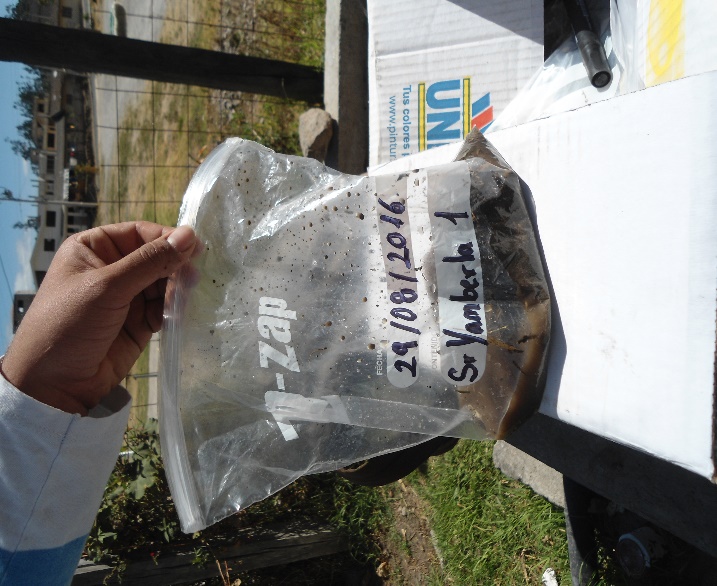 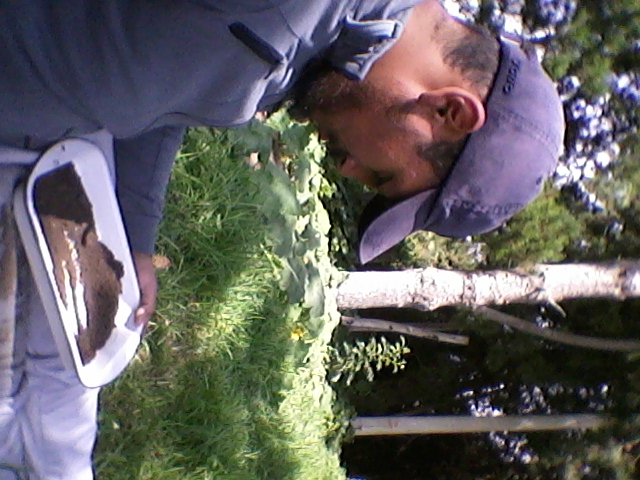 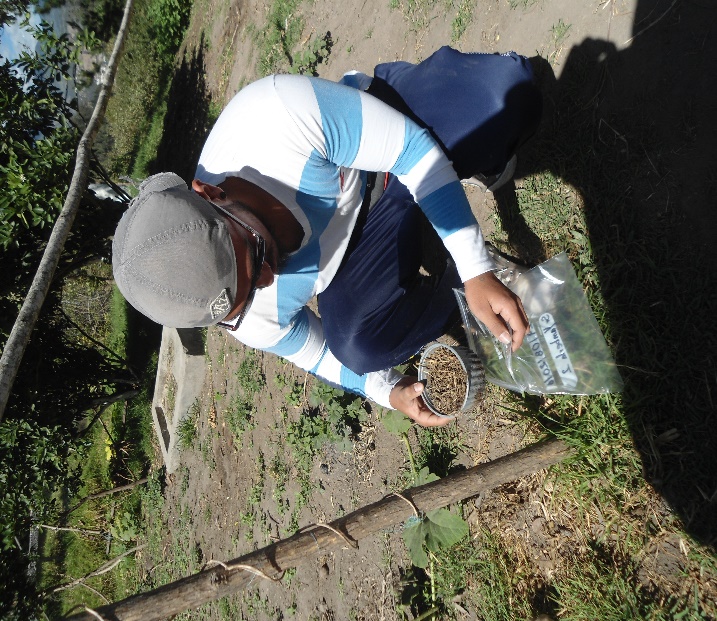 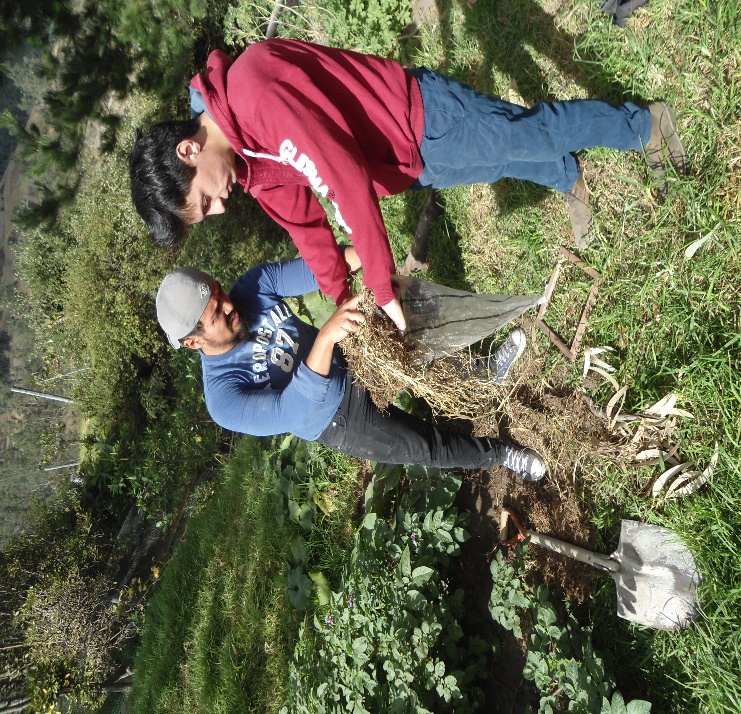 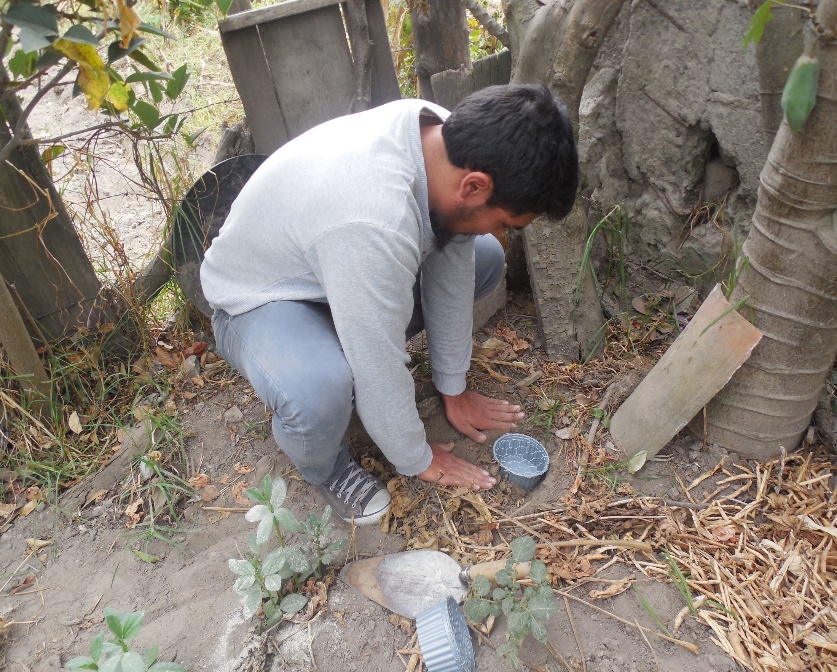 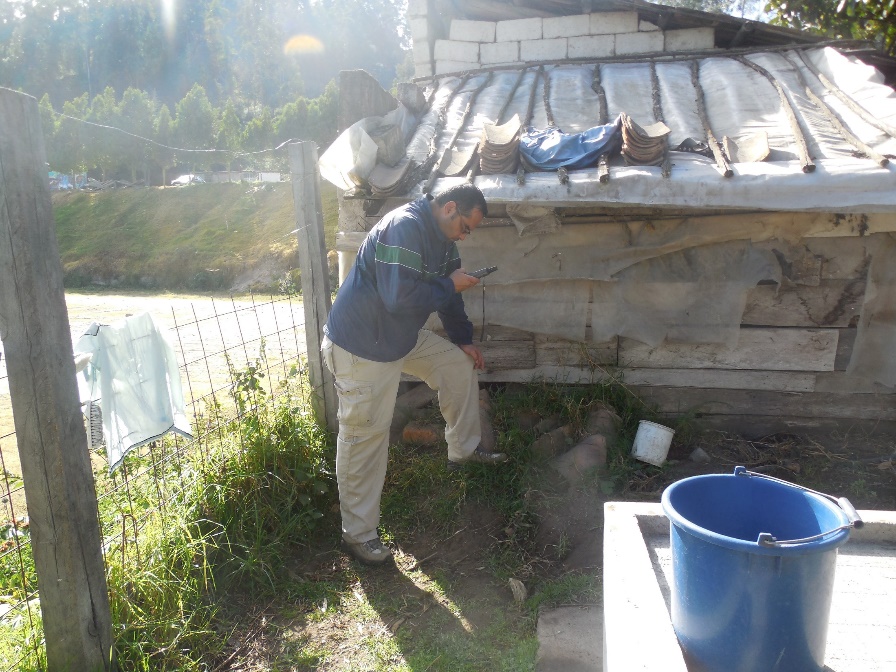 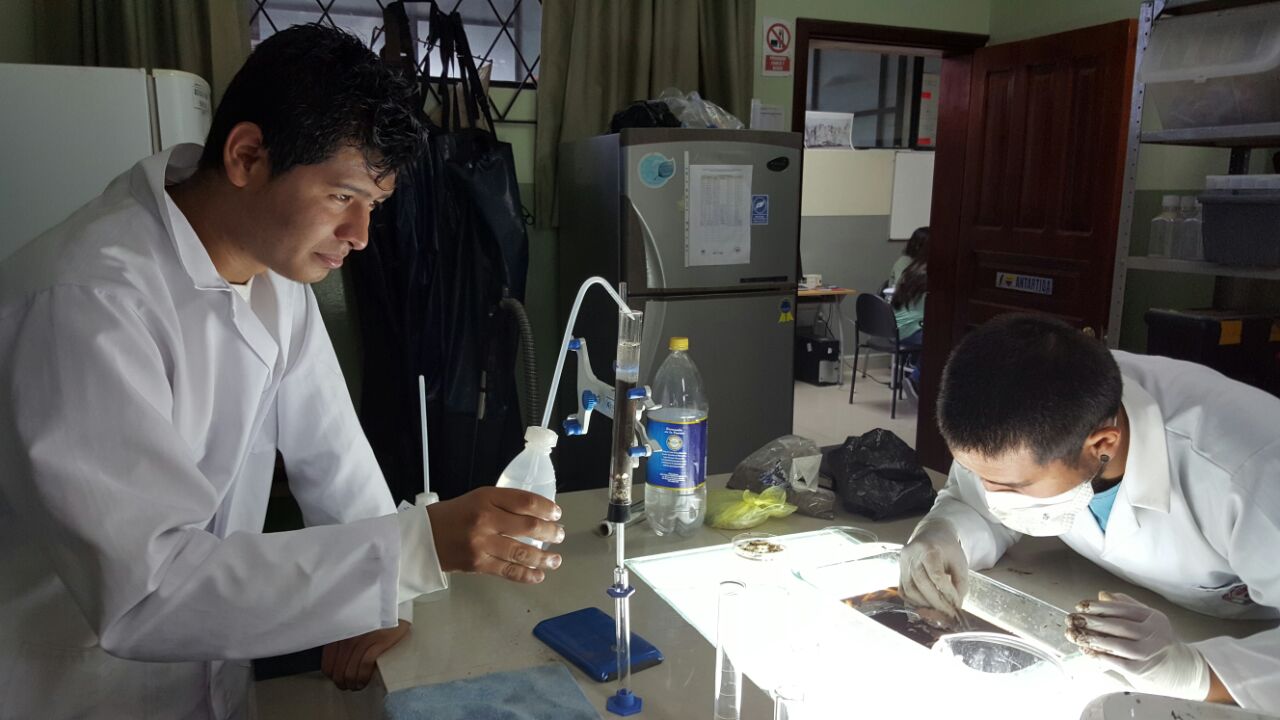 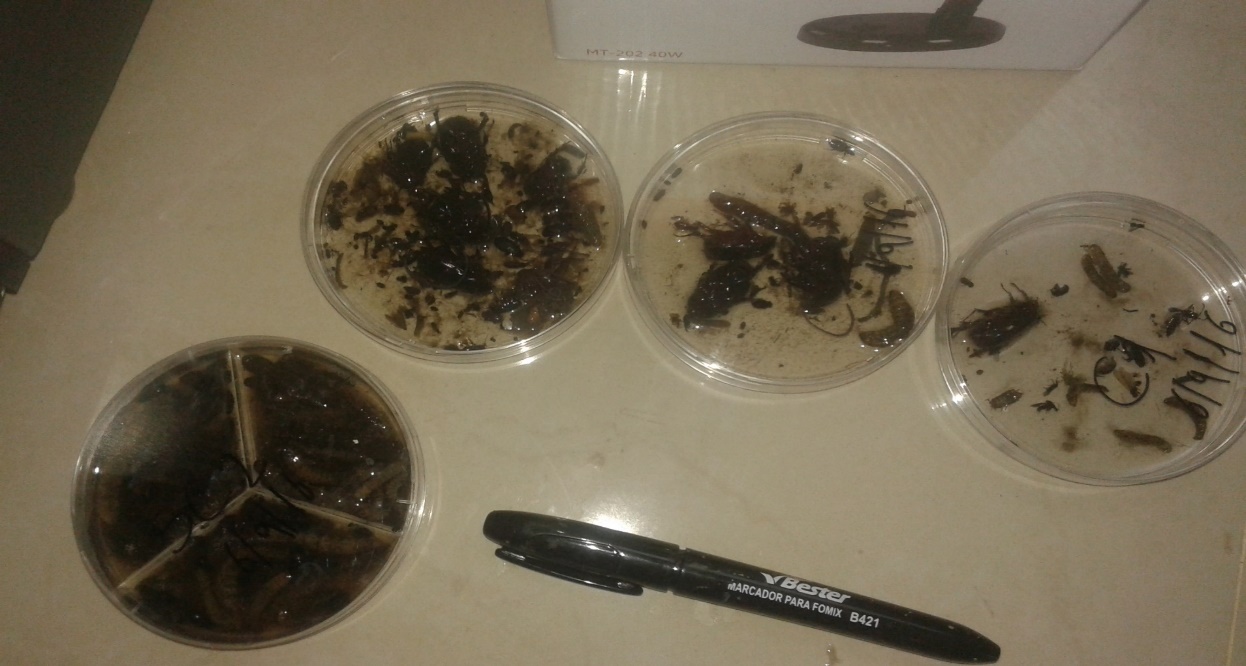 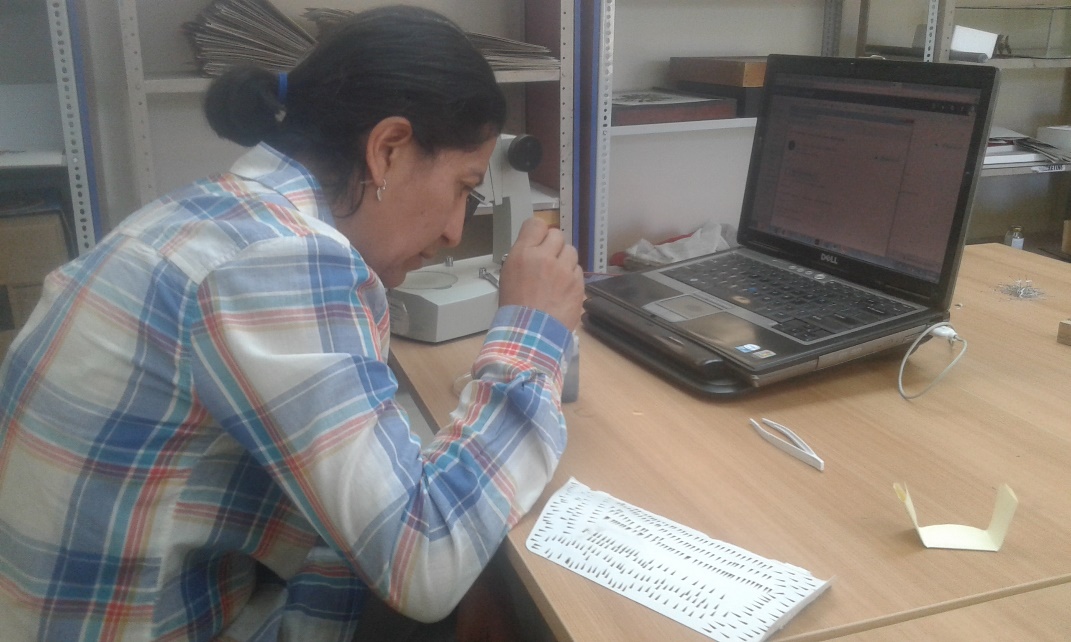 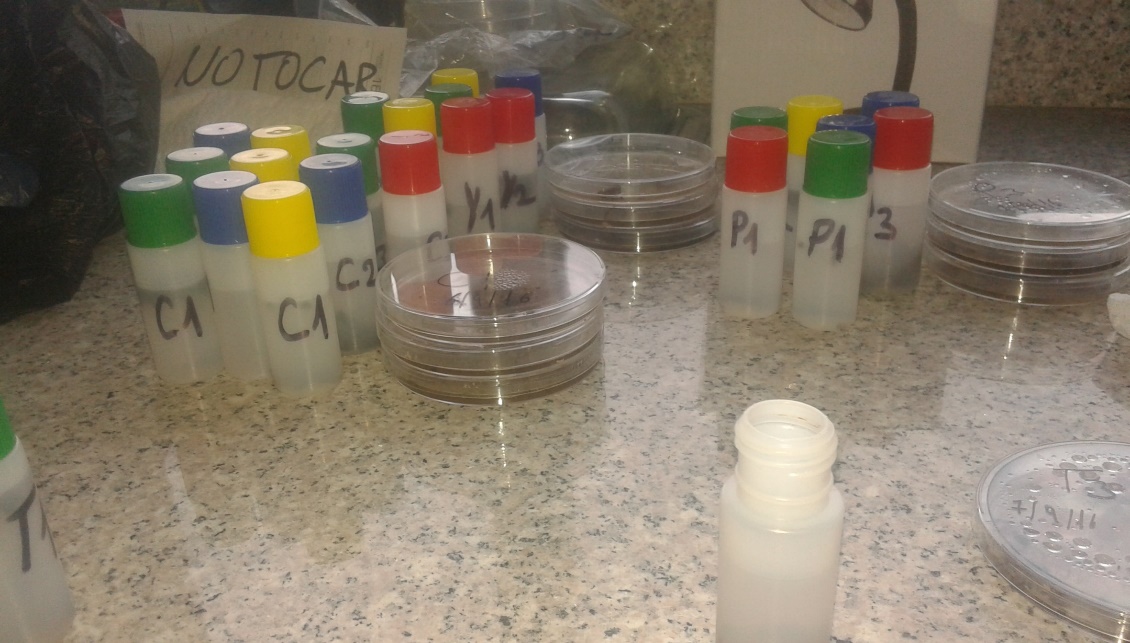 9
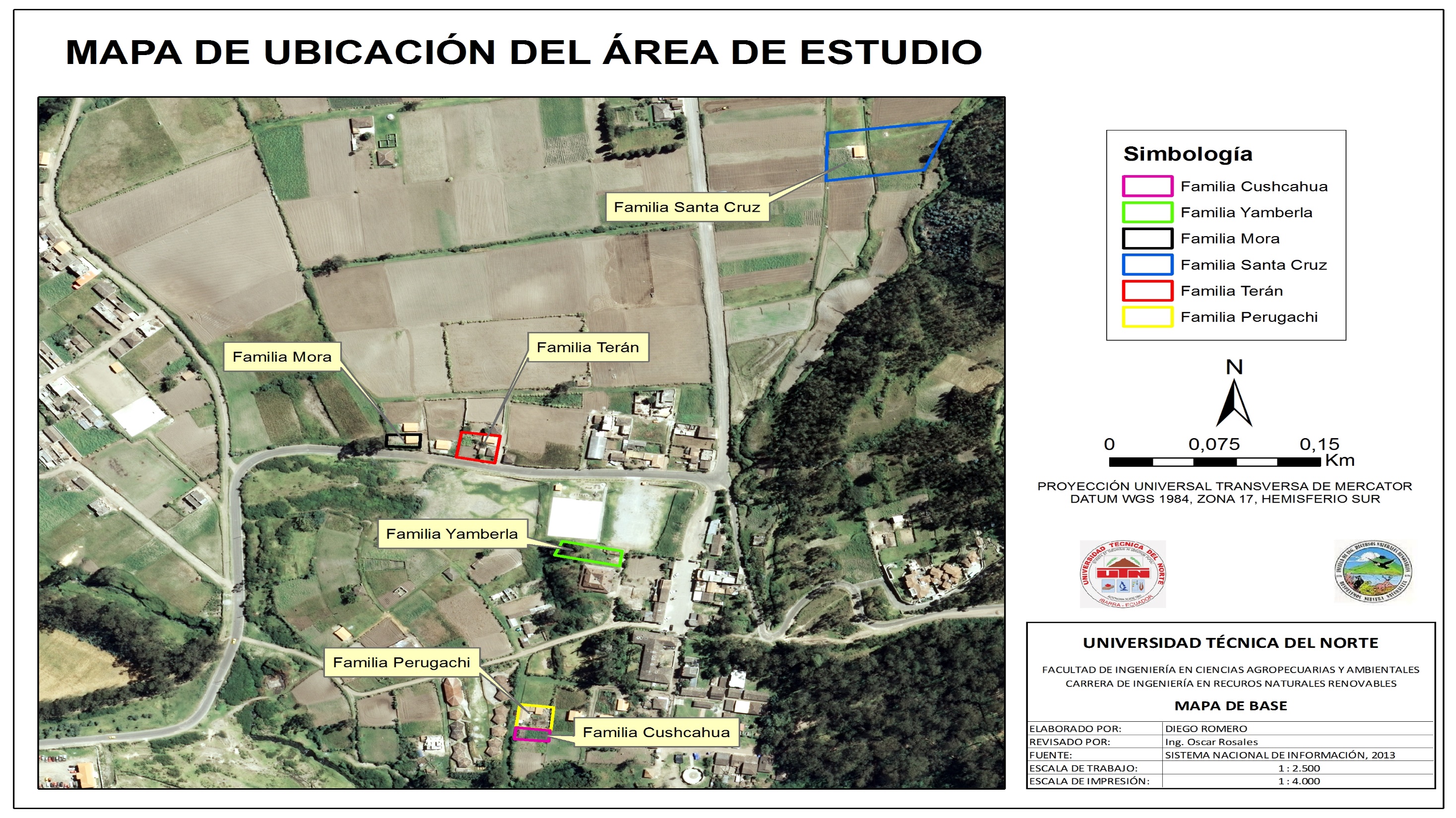 MÉTODO
Fase II: Relación macrofauna – suelo – diversidad de plantas
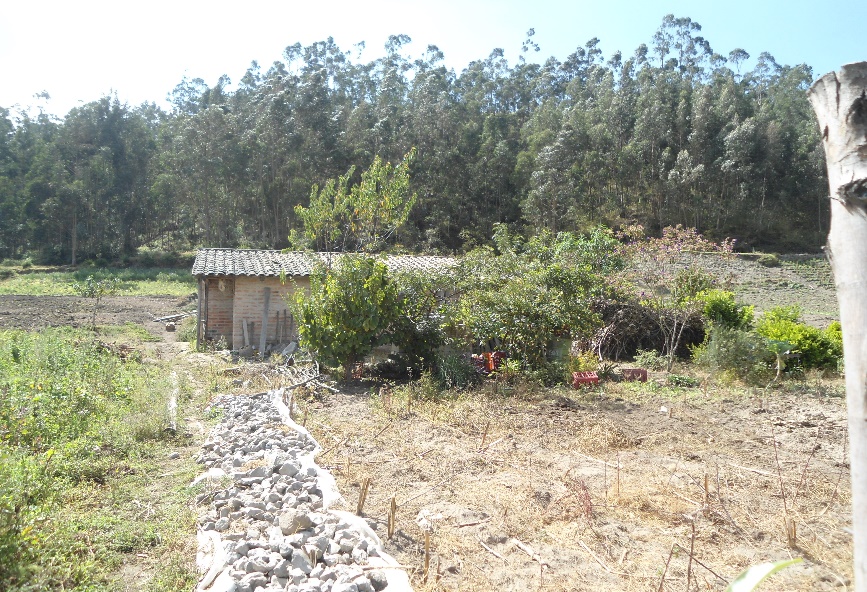 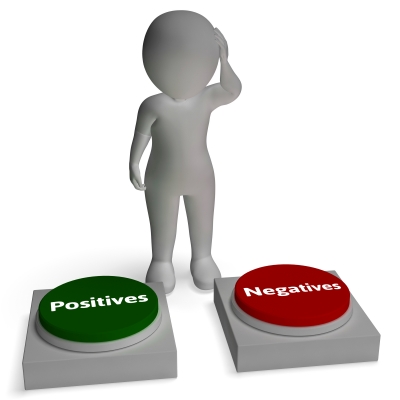 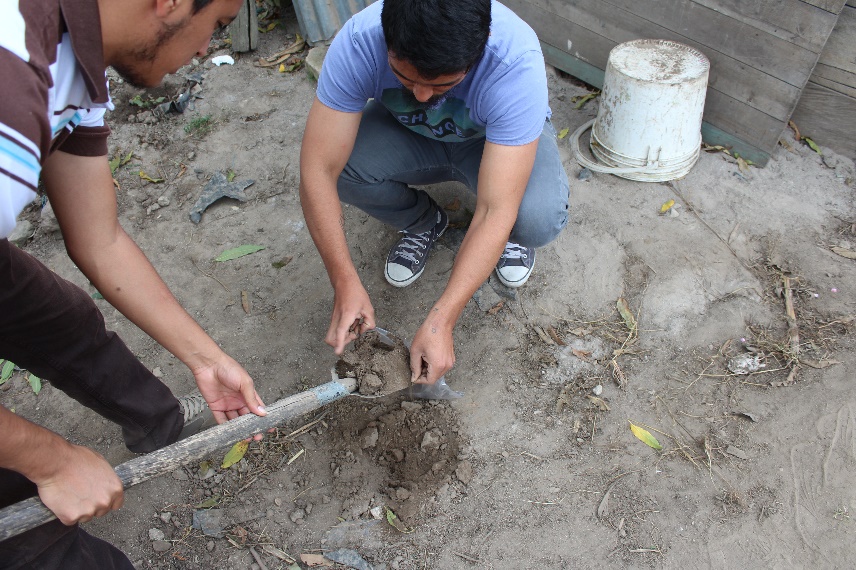 Índices de diversidad
Diversidad de plantas
Muestras de suelo
MÉTODO
Fase III: Diseño de estrategias
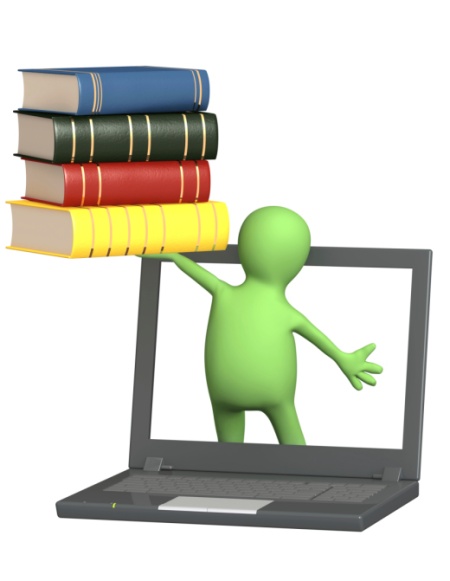 Análisis bibliográfico

Análisis del primer y segundo objetivo
RESULTADOS Y DISCUSIÓN
Fase I :Identificación de macrofauna del suelo
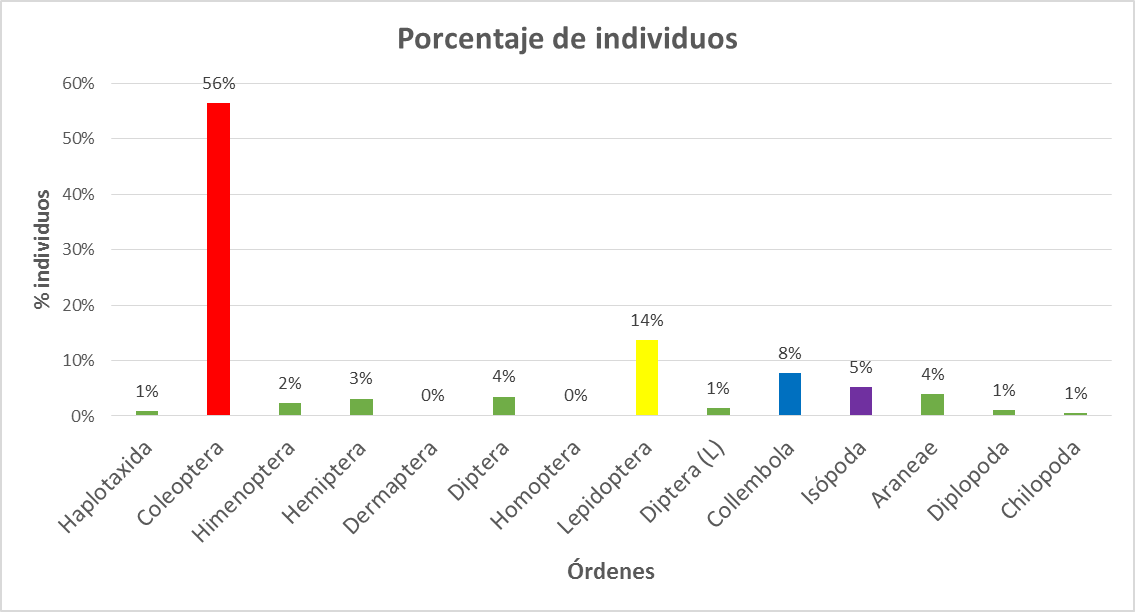 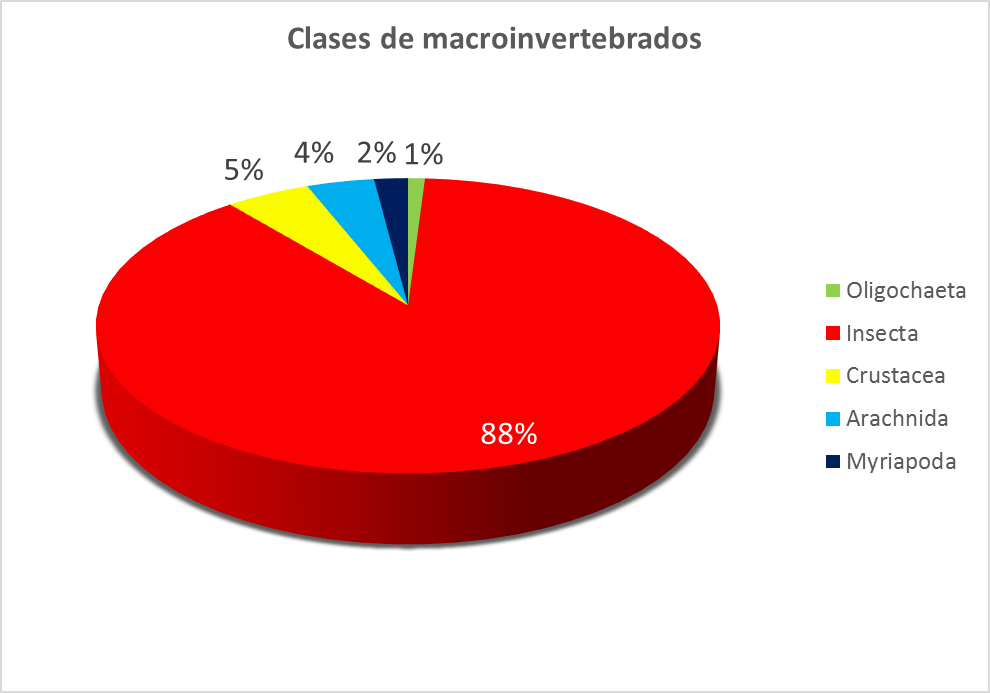 La clase Insecta fue la mas dominante con 88%.
Se registró un total aproximado de  4 000 individuos.
El mas abundante fue el orden Coleoptera con 56%, seguido de Collembola con 8% y finalmente Isopoda con 5%.
Se registró un 14% de larvas de Lepidópteros.
RESULTADOS Y DISCUSIÓN
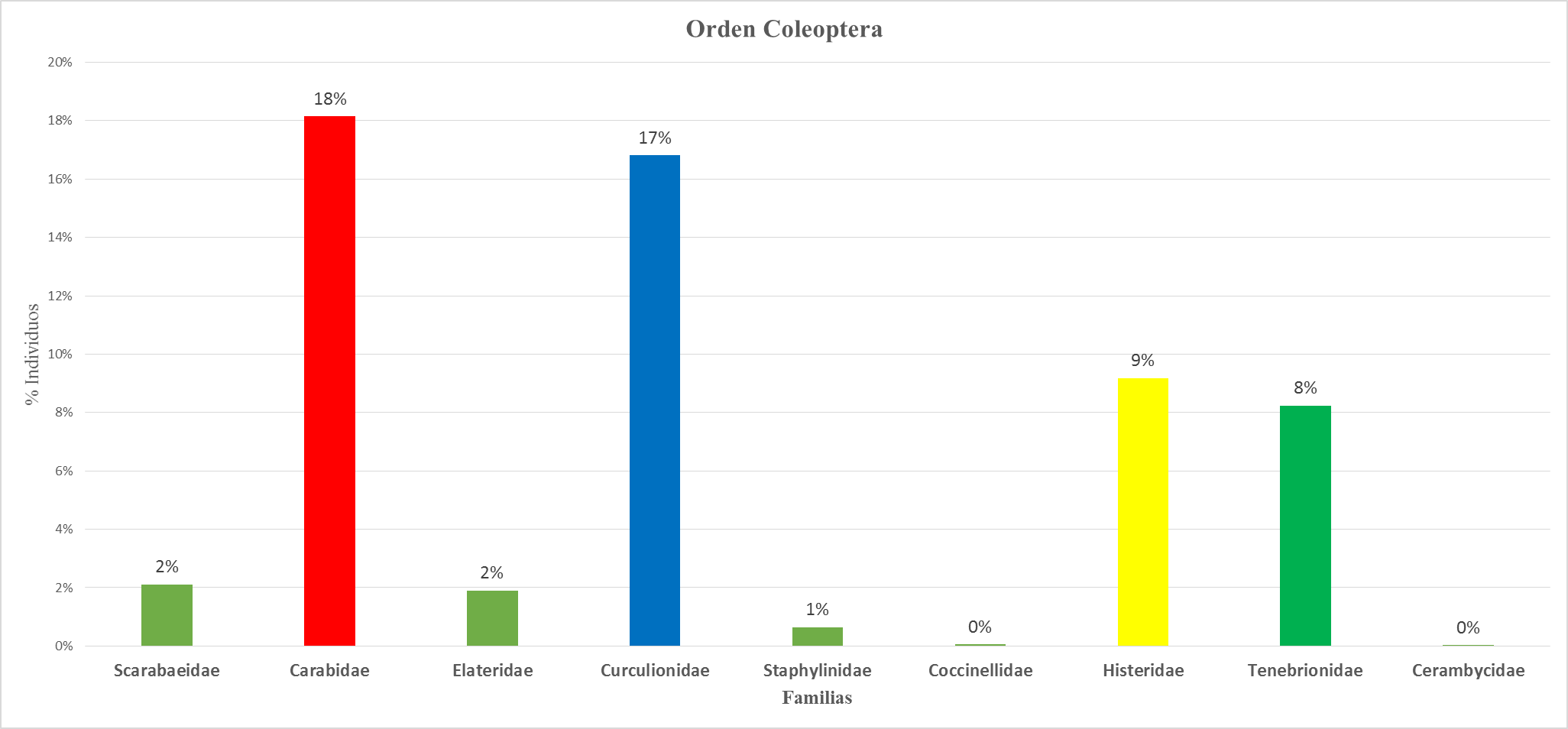 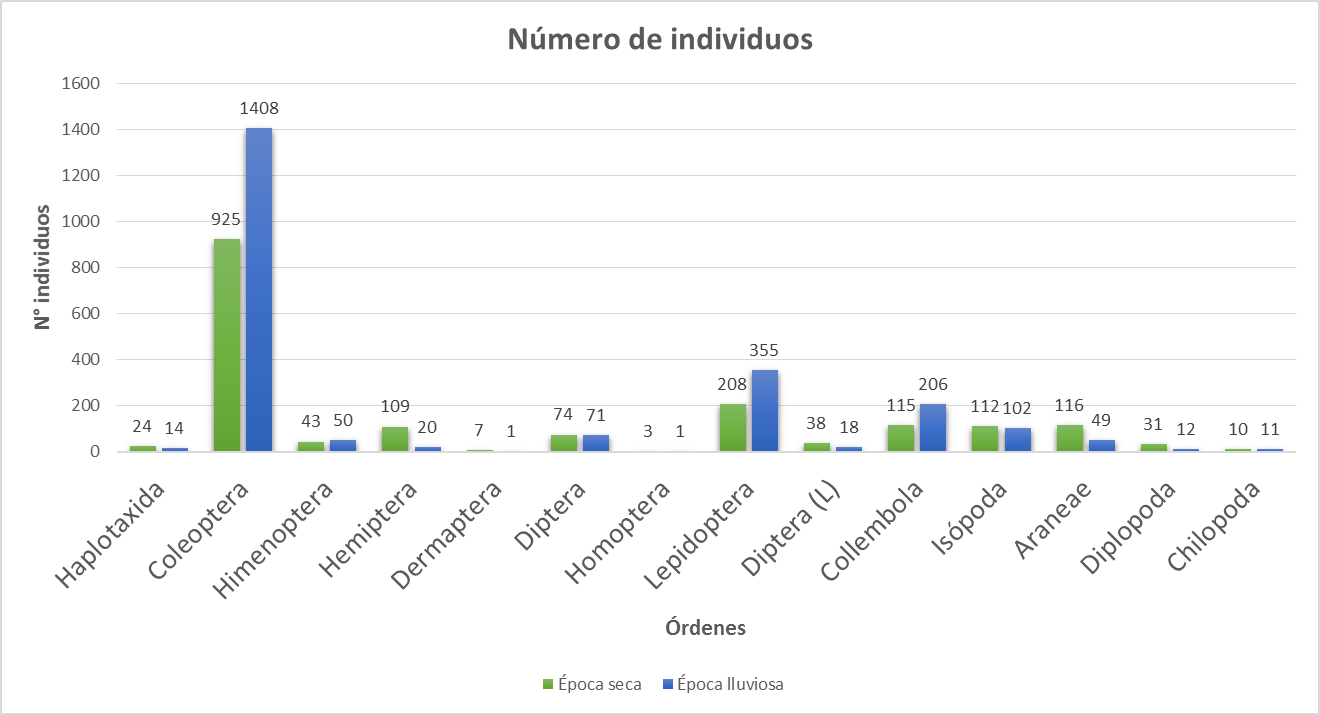 En época de mayor precipitación el suelo tiene mayor humedad mejorando así el hábitat de la macrofauna que habita en él (Quiroz, 2015).
La abundancia que presenta el orden Coleoptera puede corresponder a la variedad de individuos los cuales poseen distintos hábitos de alimentación (Brown, 2001).
RESULTADOS Y DISCUSIÓN
La abundancia de Collebolos es un indicador biológico de la fertilidad del suelo; en este caso presentan una variabilidad de poblaciones alterando el rendimiento de producción agrícola (Cabrera, 2012).
RESULTADOS Y DISCUSIÓN
Los arácnidos, coleópteros,  chilopodos, hemípteros e himenópteros son considerados depredadores encargados de controlar y regular, plagas y organismos patógenos que perturben el suelo (Lavelle & Blanchart, 1992; Decaens, 2003; Cabrera, Robaina & Ponce de León, 2011b).
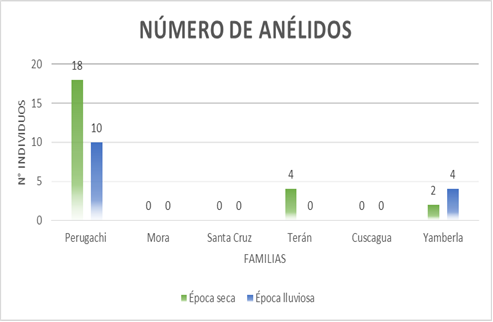 La labranza profunda es una práctica agrícola que afecta el hábitat del orden Haplotaxida dañando sus excavaciones, también disminuye el porcentaje de humedad al quitar la cobertura vegetal (Edwards, 2000).
RESULTADOS Y DISCUSIÓN
Fase II: Relación macrofauna – suelo- diversidad de plantas
El índice de Shannon & Wiener es frecuentemente utilizado para realizar cálculos de diversidad en ecología; de esta manera se lo empleó para conocer cómo se distribuye la macrofauna y la diversidad de plantas dentro de un área determinada (Martella et al 2012).
Cerón, 2008 y Rendón, 2011; Zerbino, 2005; Zerbino, 2008; (Curry, 1988; Lavelle, 1988; Lavelle, 1995).
RESULTADOS Y DISCUSIÓN
FASE III: DISEÑO DE ESTRATEGIAS
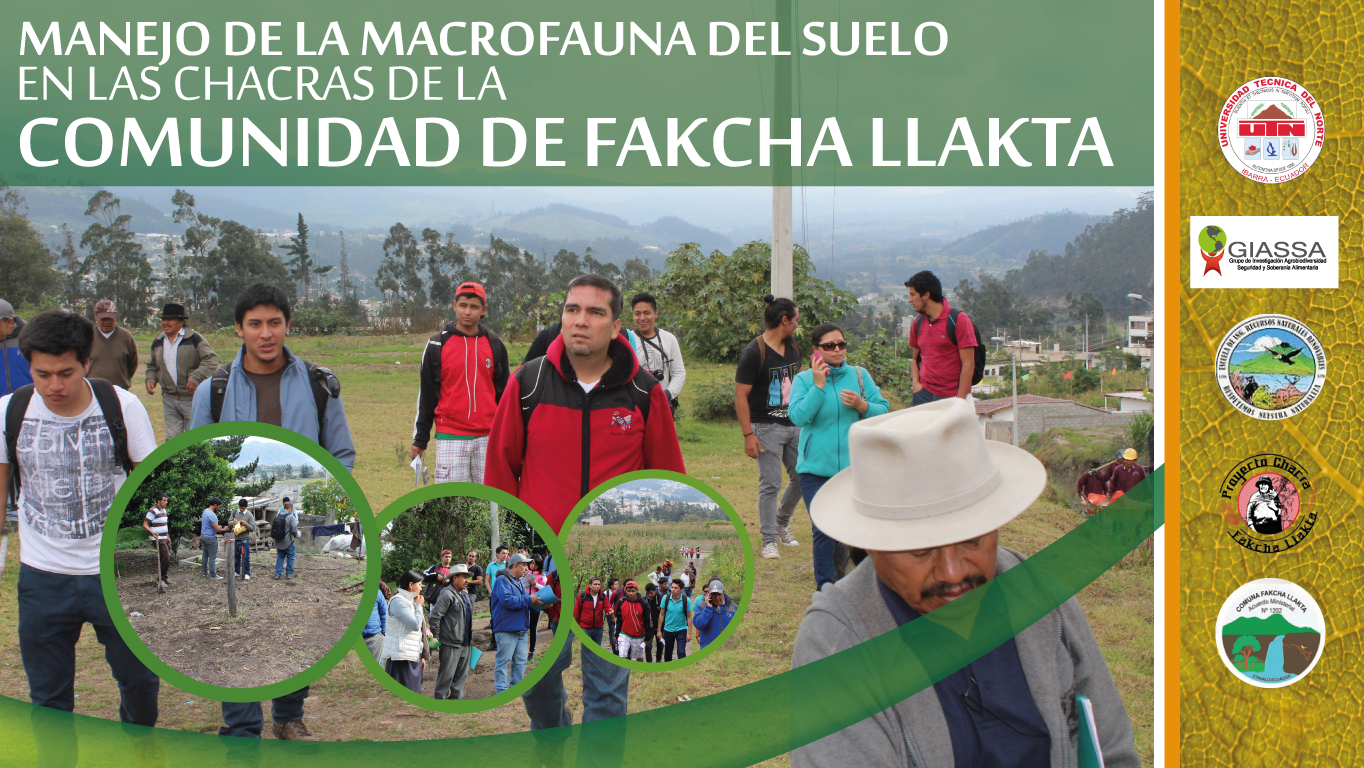 RESULTADOS Y DISCUSIÓN
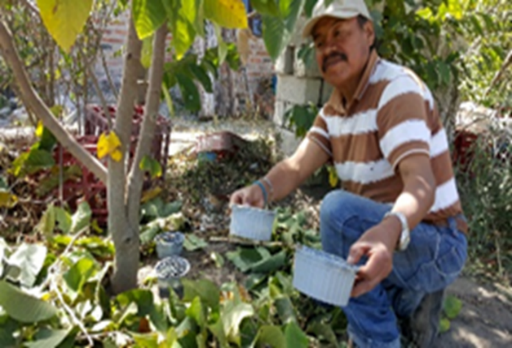 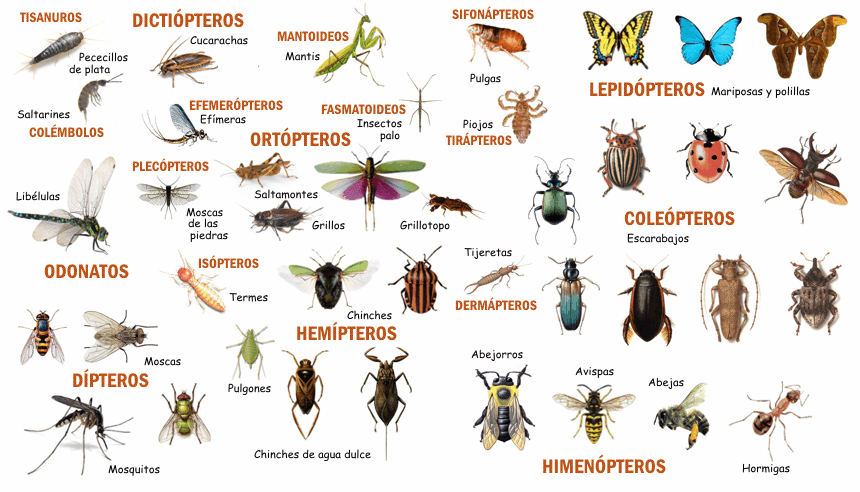 RESULTADOS Y DISCUSIÓN
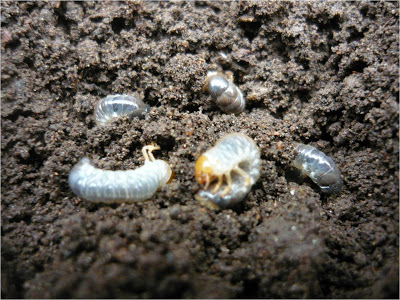 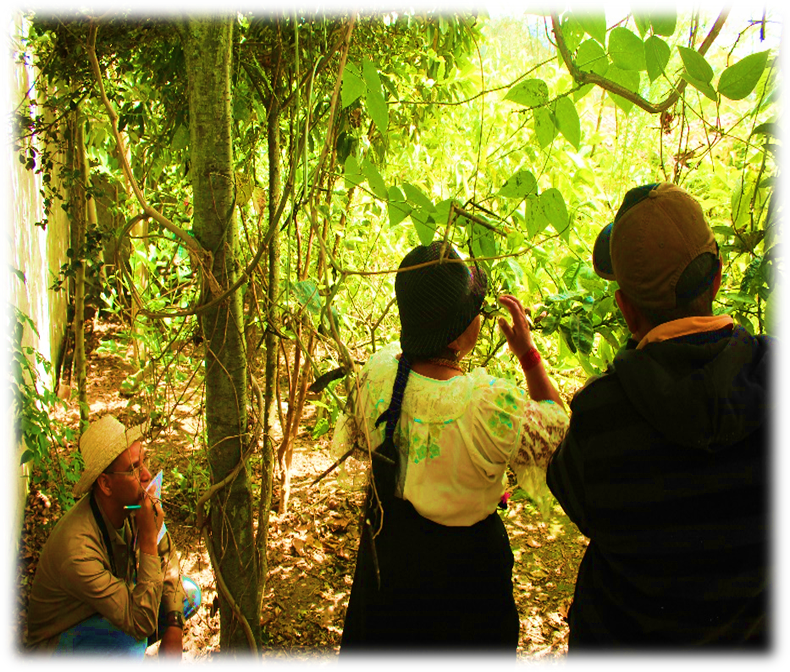 RESULTADOS Y DISCUSIÓN
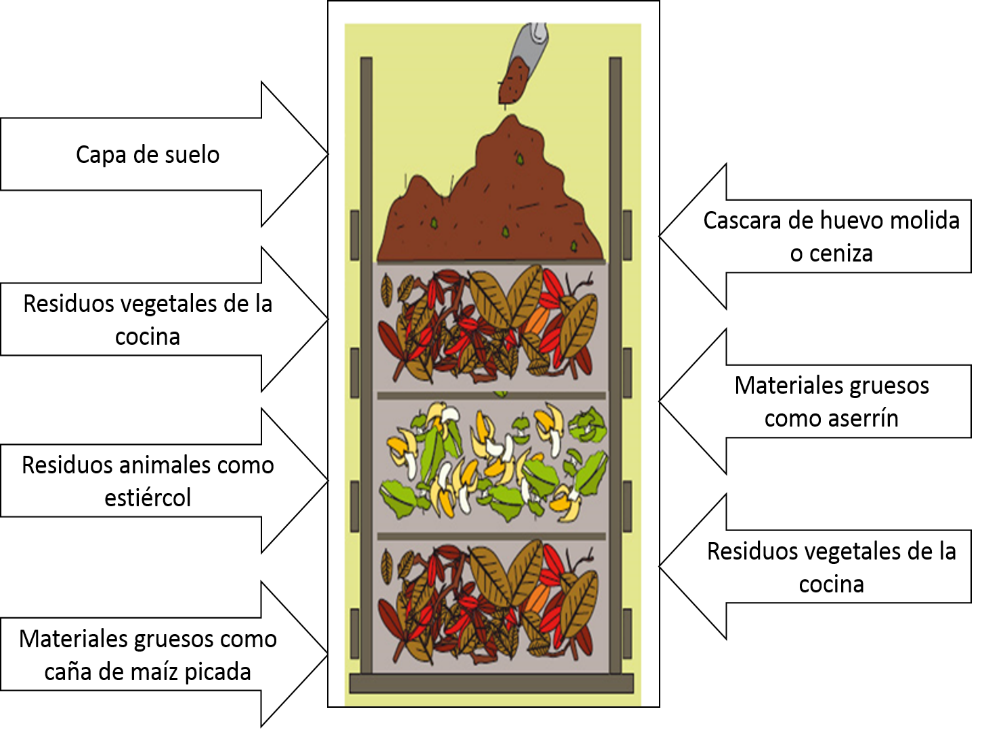 RESULTADOS Y DISCUSIÓN
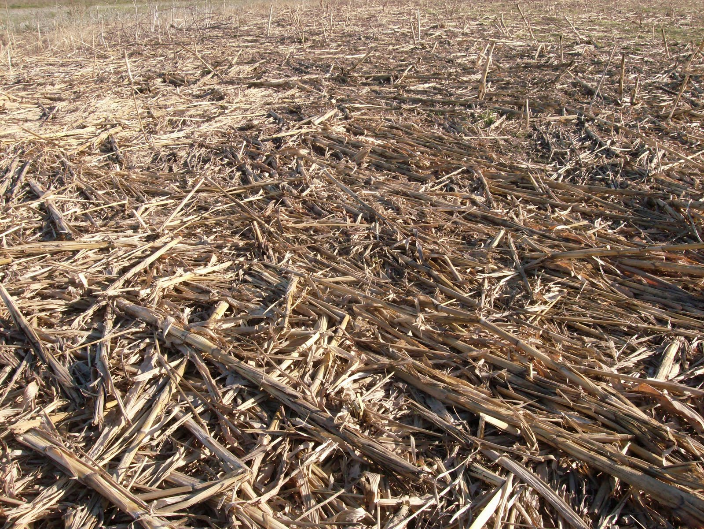 CONCLUSIONES
La clase dominante de la macrofauna del suelo de las chacras familiares de la comunidad de Fakcha Llakta fue la clase insecta, donde el orden más abundante fue Coleoptera, seguido de Lepidoptera y finalmente Collembola. Estos órdenes varían en cada patio productivo debido a los valores de los parámetros de suelo y diversidad de plantas.
La temporalidad influye en la diversidad de organismos de suelo, siendo la época lluviosa la que presentó una mayor abundancia y diversidad de macrofauna. Este aumento de fauna edáfica se presenta en las chacras familiares de Terán, Perugachi, Cushcahua y Yamberla. Mientras que en las chacras de Mora y Santa Cruz se registra mayor número de individuos en época seca y en época lluviosa sus poblaciones disminuyeron.
La calidad del suelo fue un factor determinante para la presencia de fauna edáfica, siendo el orden Coleoptera el más abundante en la chacra de Santa Cruz la cual tiene valores medios de potasio, fósforo y calcio, mientras que el porcentaje de materia orgánica es bajo. Este orden es el más diverso en las chacras familiares siendo las familias Carabidae, Tenebrionidae, Curculionidae e Histeridae las más abundantes, esto se debe a que los Coleópteros poseen distintos hábitos alimentarios.
El muestreo realizado en los patios productivos de la familia Perugachi presentó mayor diversidad de macrofauna, seguido de Yamberla y finalmente Terán, según los índices de diversidad calculados. Esto también se relacionó con la abundancia y diversidad de plantas utilizadas para alimento, medicina y ornato.
Las chacras familiares de Yamberla y Perugachi muestran mayor número de Anelidos (lombrices de tierra) en las dos épocas muestreadas, esto está relacionado con los altos valores de humedad que poseen estas chacras debido al riego que se realiza en ellas.
RECOMENDACIONES
Investigar a fondo las características de la macrofauna de las chacras familiares, de esta manera conocer organismos que sean sensibles a actividades antrópicas que produzcan alteraciones en el suelo y considerarlos como indicadores biológicos o posibles plagas.
Es necesario realizar un estudio más profundo sobre la macrofauna de las chacras familiares de la comunidad de Fakcha Llakta intentando alcanzar niveles taxonómicos más finos como familia, género y especie, con el fin de establecer correlaciones más precisas con diferentes parámetros del suelo y con la diversidad vegetal.
Realizar control y monitoreo periódico del manejo del compostero en los diferentes patios productivos y como esto beneficia a la fertilidad del suelo y el aumento de fauna edáfica.
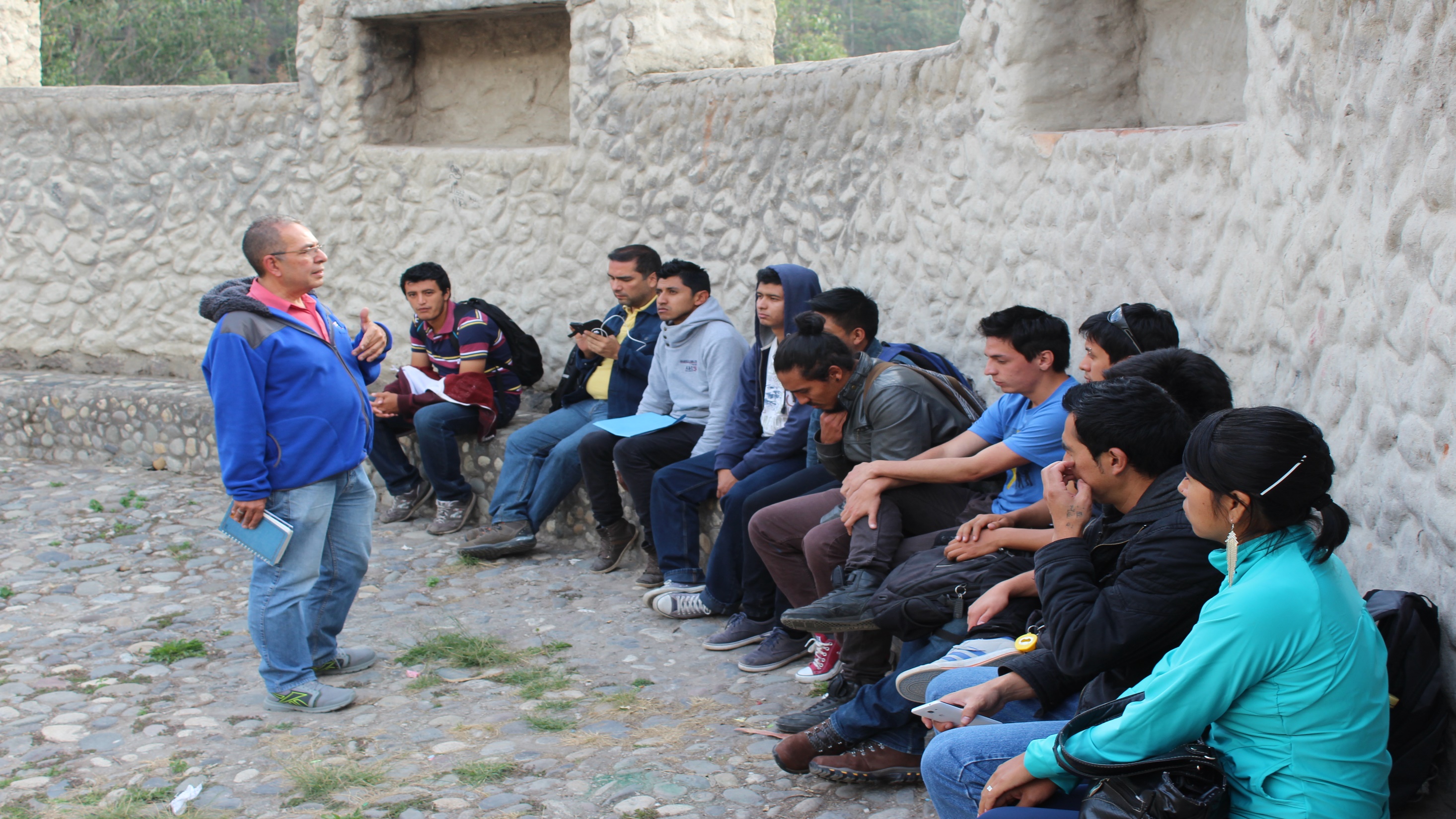 GRACIAS POR SU ATENCIÓN